Child Care Report Synopsis
Northern Iowa Area Council
of Governments
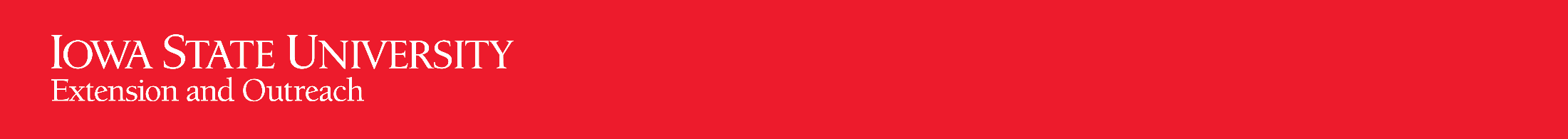 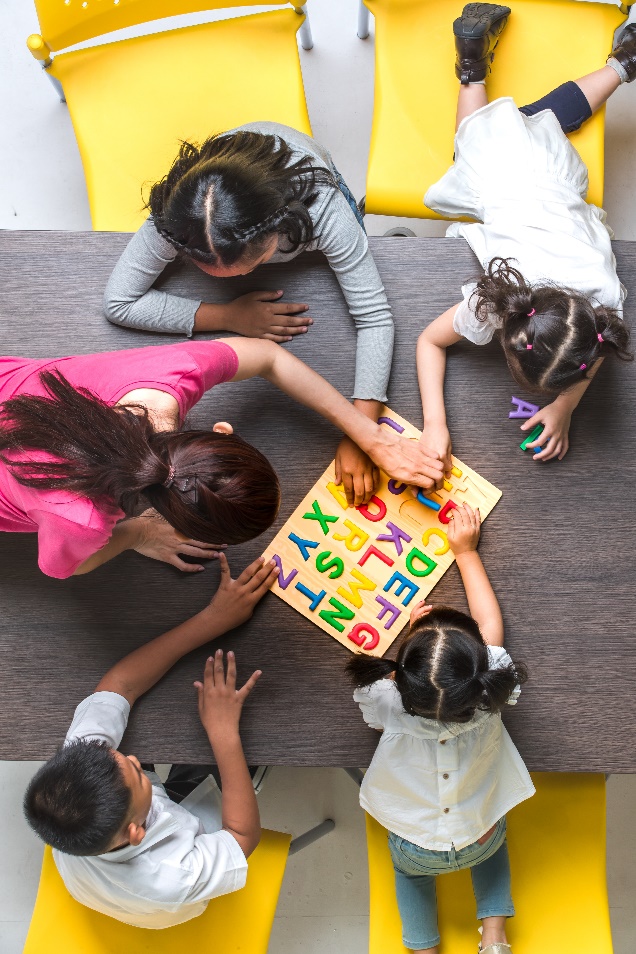 Prepared by Farm, Food and
Enterprise Development

September 2022

2625 North Loop Drive, Ste. 2430
Ames, IA 50010

(515) 294-4417
Presenter: Dan Nieland, MBA
Small Business Education Specialist
Iowa State University Extension & Outreach 
Farm, Food & Enterprise Development 

Experience
Entrepreneur/Small Business Owner
Business Development, Marketing, Management
Staffing, Operations, Financials 
Event Production/Management
Agenda
‘Current’ state of child care in the area
Resources
Current Alternatives
Child Care Survey - ISU CSSM
Issues and recommendations
Beyond the traditional models
Questions
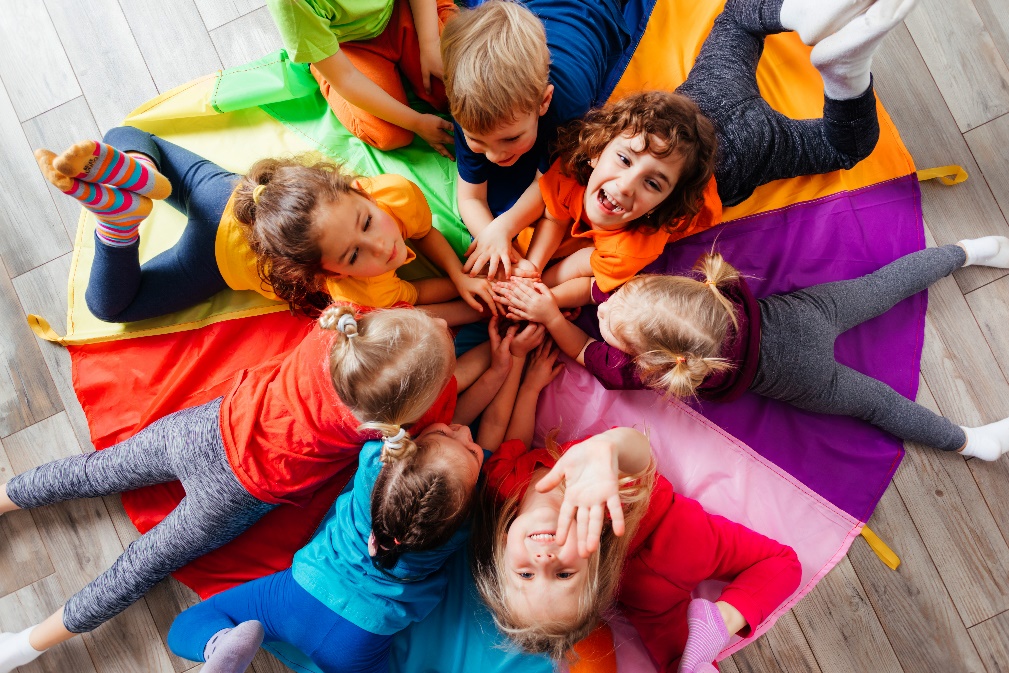 Snapshot: August 2022
Business economics are dynamic. 
As such, a report such as this is a snapshot in time.
There are many things that we can glean from the report.
Across the board, demand for child care has outpaced supply.
NIACOG mirrors the State of Iowa and U.S. 
Given the concentration of Agricultural & Manufacturing, the NIACOG area may feel the shortage of spaces more acutely
Lack of remote options – employees need to be present
Availability of Child Care
State of Iowa: (Iowa CCR&R Report)
28% reduction in programs statewide from 2016-2021
4% increase in total number of spaces
Households with both parents working and children under 6 years of age remained the same at 75%
Availability of Child Care – NIACOG Counties
Changes in number of PROGRAMS 2016-2021 (CCR&R 2021)
Worth: 64% decrease
Franklin: 41% decrease
Cerro Gordo: 40% decrease
Winnebago: 29% decrease
Hancock: 25% decrease
Floyd: 16% decrease
Mitchell: 13% decrease
Kossuth: 12% decrease
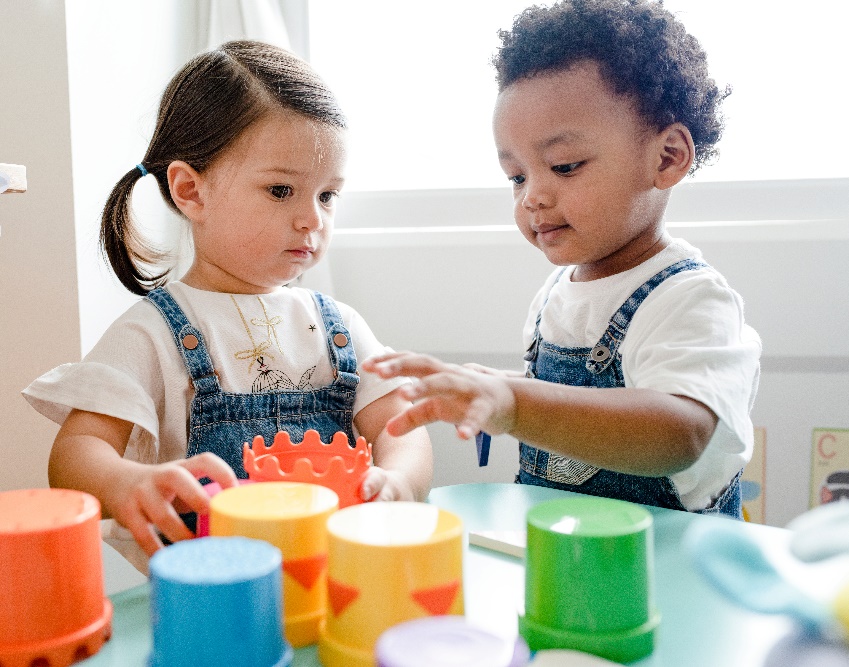 Availability of Child Care – NIACOG Counties
Changes in number of SPACES 2016-2021 (CCR&R 2021)
Mitchell: 9% increase
Winnebago: 9% increase
Kossuth: 8% increase
Cerro Gordo: 1% increase
Hancock: 11% decrease
Franklin: 40% decrease
Worth: 69% decrease
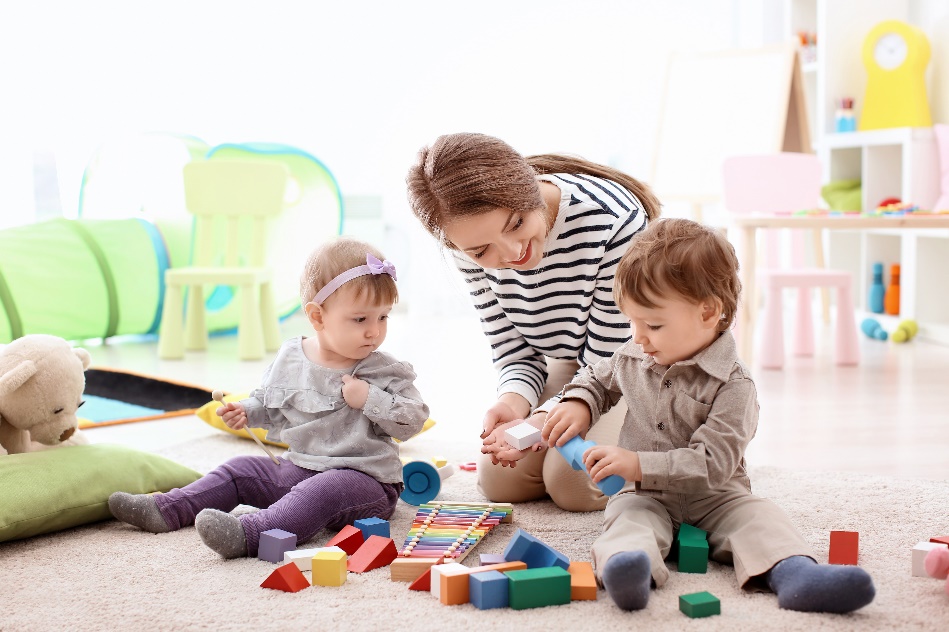 Availability of Child Care – NIACOG Counties
Increases in DEMAND* for child care 2016-2021 (CCR&R 2021). 
Franklin: 36% increase**
Hancock: 16% increase
Kossuth: 16% increase
Winnebago: 10% increase
Mitchell: 1% increase
*Total number of children 0-5 x % of families with all parents working
**Franklin had a 56% increase in children under six over the study timeframe
Resources
Iowa Department of Human Services (DHS)
Licensing/regulatory body 
Iowa Child Care Resource & Referral (CCR&R)
Contracted by DHS
Provides resources, advocacy and referrals
Child Care Aware of America (CCAoA)
2 regions cover the NIACOG area
See full report for regions/contacts
Current Alternatives
Traditionally, two main types of licensed child care
In-Home Care
5 categories, divided by age of children 
Child Care Centers
Each type has unique requirements 
Licensed through Iowa DHS
CCR&R is extremely helpful in navigating requirements
See full report for specifics
Child Care Survey - CSSM
Center for Survey Statistics & Methodology at ISU
156 eligible businesses in NIACOG region
94 respondents = 60%
2 child care centers with two locations
2 centers with 3 locations
88 remaining businesses
21 child care centers
67 child care homes
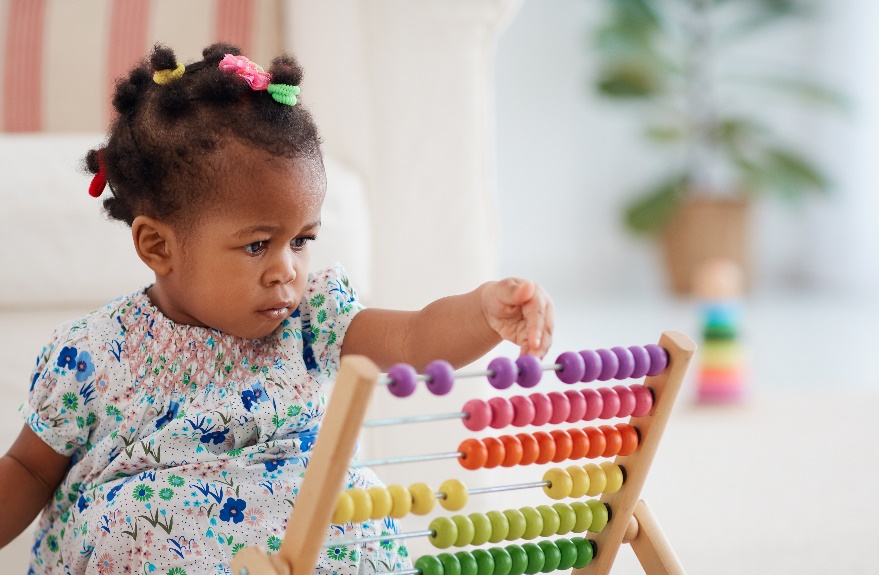 Survey Highlights
Child care providers work long hours
6:30 a.m. or earlier to 5:00 p.m. or later
Rates vary widely 
$110/week - $187.50/week
$150/week most common
61 providers have a waiting list 
Of these, 52 had infants on the waiting list
The businesses surveyed employ nearly 500 people
Centers – 235 full time/172 part time employees
In-home employment varies
Survey Highlights (cont.)
Hours worked
Of 21 Centers
Only 5 estimated more than 50 hrs./wk.
Most – between 40-50 hrs./wk. 
Of 67 In-home
54 reported 50+ hours/wk.
10 reported 40-50 hours/wk.
Job satisfaction
Of all, only one respondent (in-home) was dissatisfied with the work
Survey Highlights (cont.)
Profitability
Overall 65/86 responded that they were profitable
55/65 In-home 
10/21 Centers
Do they feel there is a shortage? 
74/88 replied ‘Yes’
Why? 
Pay/benefits, Nature of the work, Regulations - top 3
Age of care with most need?
Infants
Survey Highlights (cont.)
Why providers left?
Retirement, parents, burned out, pay/benefits were top 4
Biggest challenges in running a child care facility?
Nature of work/time commitment
Problems with parents
Staffing issues
Other notable takeaways: 
Need for peer support
Mentoring program
Staffing is a challenge
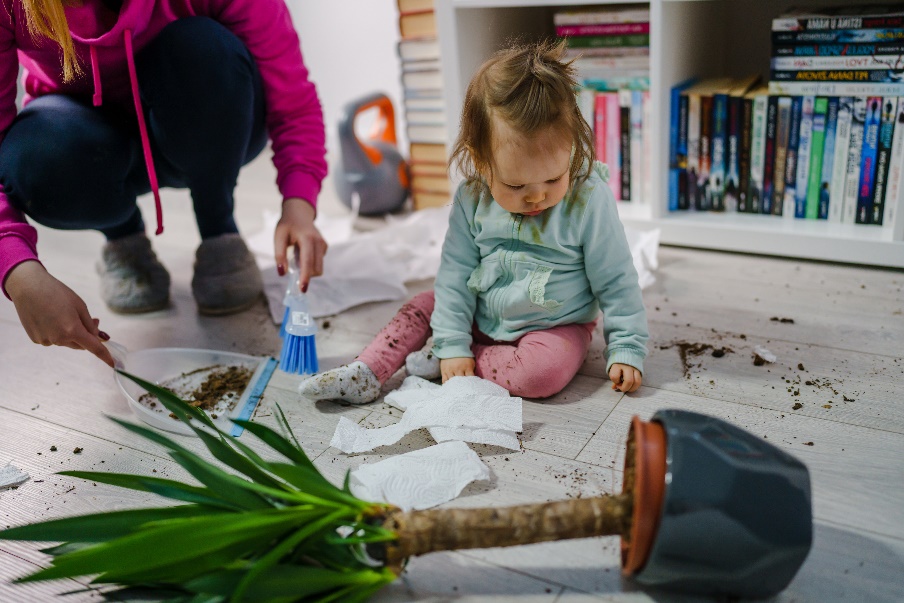 Issues and Recommendations
Issue: More providers needed
Recommendations
“County Child Care Consultant” on staff – even part time.
Make it easier for providers to enter the field
Text-based database to connect those looking with openings
Assist providers looking for available locations
Issue: Regulations – too many, lack of clarity 
‘County Consultant’ could become an expert in regulations
Leverage NIACC for assistance in this area
Issues and Recommendations
Issue: Need for Mentoring/Networking
County Consultant could coordinate, identify key individuals.
Issue: Profitability 
Assist with market analysis – is there room for price increases?
Leverage changes in CCA payment regulations (parents can be asked for additional amounts)
County consultant could assist with leveraging all public moneys available (i.e., food program funds)
Issues and Recommendations
Issue: Long Hours
While there is probably no way around this one…
Peer groups – and the ability to talk about the associated stressors – could help
Take full advantage of the proposed common child care management software (Governor’s Task Force) to reduce time in paperwork, etc.
Issue: Dealing with Parents
Peer group could help here as well
Best practices
Talk through ‘issues’
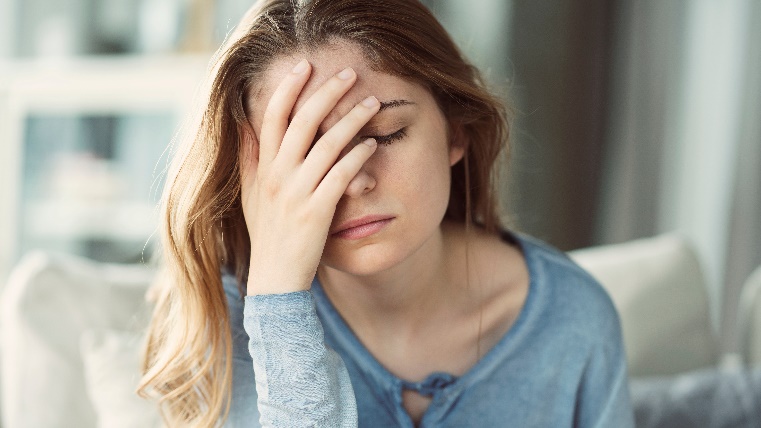 Issues and Recommendations
Issue: Staffing (and lack thereof)
Encourage child care as a CAREER, not just a job
Leverage public grant funds, when applicable 
Consider a database of center openings to pair with those looking for a career
Issue: No time off
Form a ‘substitute’ program for the child care programs within a given county (County Consultant or peer group led)
Other recommendations: 
Share responsibilities among programs when possible 
I.e. bookkeeping, purchasing
Buy in bulk and redistribute (economies of scale)
Alternative Child Care Models
Employer-owned child care centers
In a tight labor market, can make a big difference
“91% of employees using employer sponsored child care will recommend their employer to working parents’ (Bright Horizons 2017)
Can be expanded beyond just employees
Bring in a third-party to manage the center
Vermeer Yellow Iron Academy (Pella)
MercyOne Child Development Center (Des Moines)
Both operated by Bright Horizons
Alternative Child Care Models
Cooperative Models
Parent Cooperative 
Parents serve as board of directors, hire staff and volunteer their time. 
Possible cost savings – many are formed as 501(c)3
Example: Tenny Nursery and Parent Center (Madison, Wi.)
Employer-Assisted Cooperative alternatives
Company can add child care workers on their benefit plans
Provide space, utilities, etc. to keep costs down
Allow food service to provide meals to children
Example: GeoKids (Menlo Park, CA)
Alternative Child Care Models
Other Cooperative Models:
Worker Cooperative (owned collectively by the CC workers)
Multi-stakeholder Cooperative (mix of parents, employers and workers)
Family Child Care Home Cooperatives (several in-home providers coming together to realize economies of scale)
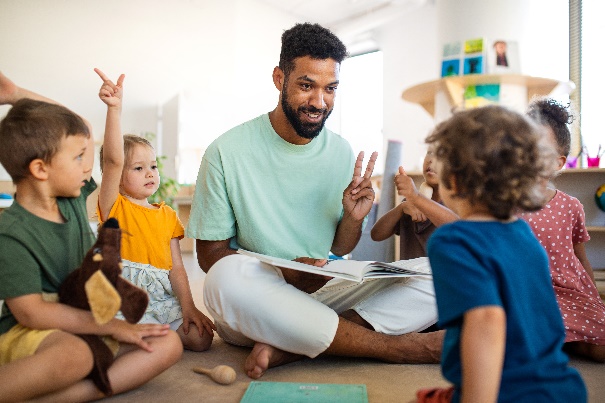 Alternative Child Care Models
Other Cooperative Models:
Church-based Model
Ames Community Preschool Center (ACPC)
Founded 1968
8 locations (5 in elementary schools)
Pod Model
Shared space for multiple providers (Minneapolis, MN)
Shared costs
MyVillage (‘sharing economy’ approach)
Based on crowd sourcing education for providers 
Provides that peer support we saw earlier
Final Thoughts
NIACOG is no different from other areas in the State/Nation
Definitely a need for more providers
There are resources 
CCR&R 
DHS
Sometimes you have to find your own way out 
County Child Care Consultant?
One size fits all doesn’t work when it comes to solving this
Alternative approaches may serve as a starting point
Thank you
Contact Information:

Dan Nieland
Small Business Education Specialist
Iowa State University Extension & Outreach 
dnieland#@iastate.edu
515-401-7398
This institution is an equal opportunity provider. For the full non-discrimination statement or accommodation inquiries, go to www.extension.iastate.edu/diversity/ext.